TrainRDM and MSc Open Data Management
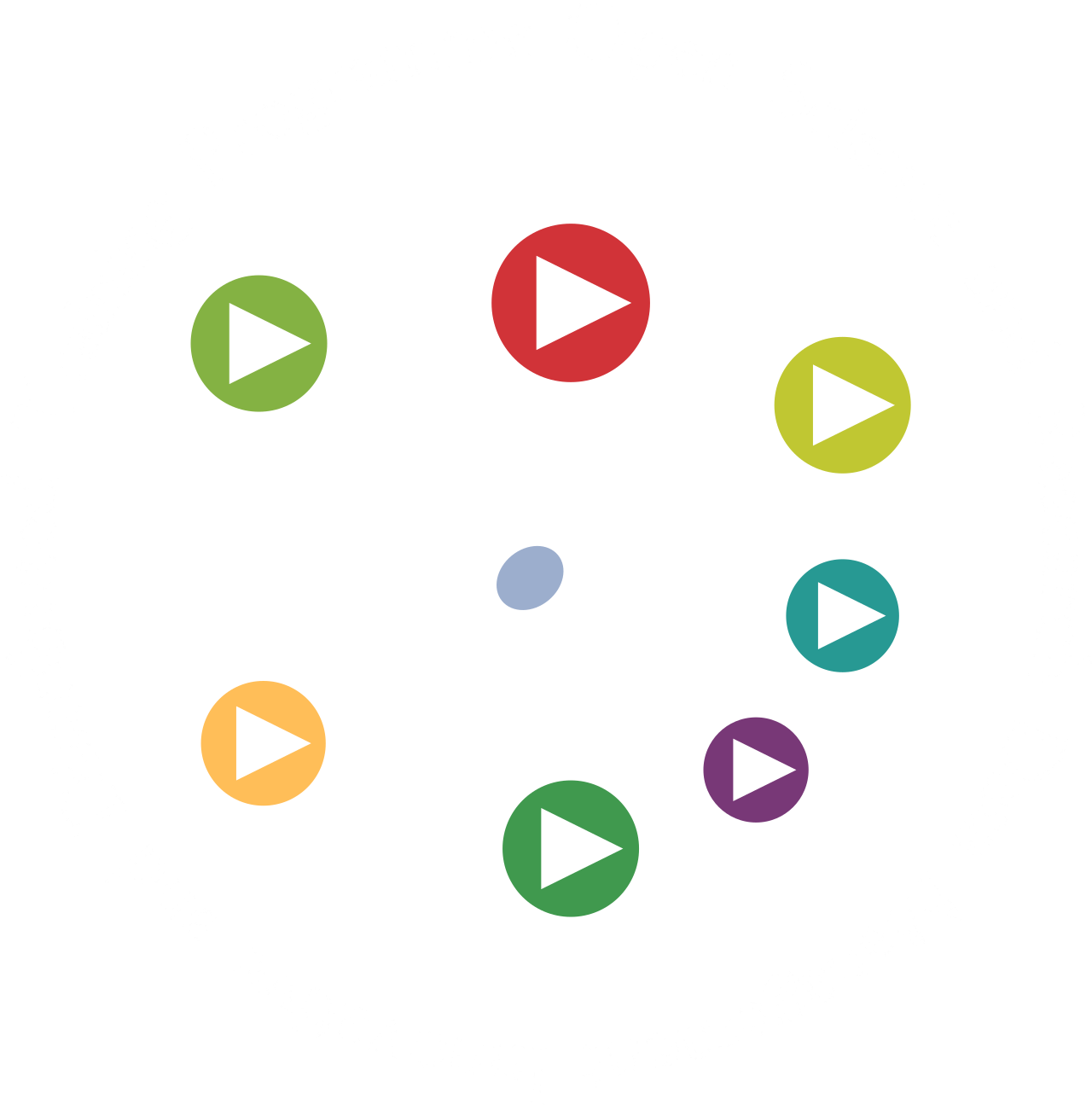 H González-Vélez, M Bradford

Dublin Trasnational Project Meting, January 2023
rdmtraininghub.eu
This work is licensed under a Creative Commons Attribution 4.0 International License (CC BY 4.0)
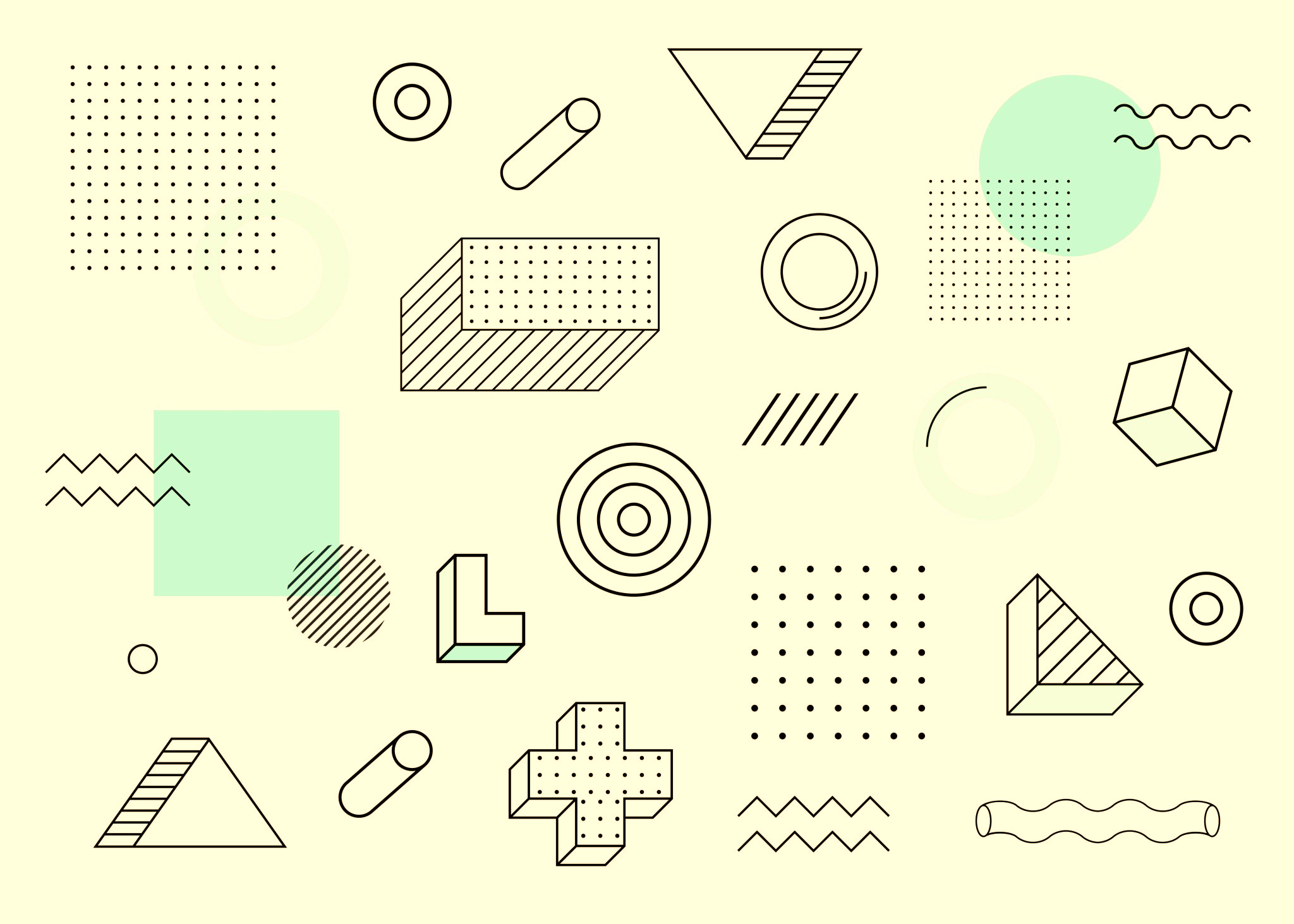 TrainRDM
KA2 Strategic Partnership
30 Months: Nov/20 – Apr/23

Erasmus+ KA2 Strategic Partnerships are transnational projects designed to develop and share innovative practices and promote cooperation, peer learning, and exchanges of experiences in the fields of education, training, and youth.
Partners
UNIVERSITATEA POLITEHNICA DIN BUCURESTI

 TECHNISCHE UNIVERSITAET WIEN

 NATIONAL COLLEGE OF IRELAND

 Digital Technology Skills Limited

 UNIVERSITA DEGLI STUDI DI ROMA LA SAPIENZA

 ICI BUCURESTI
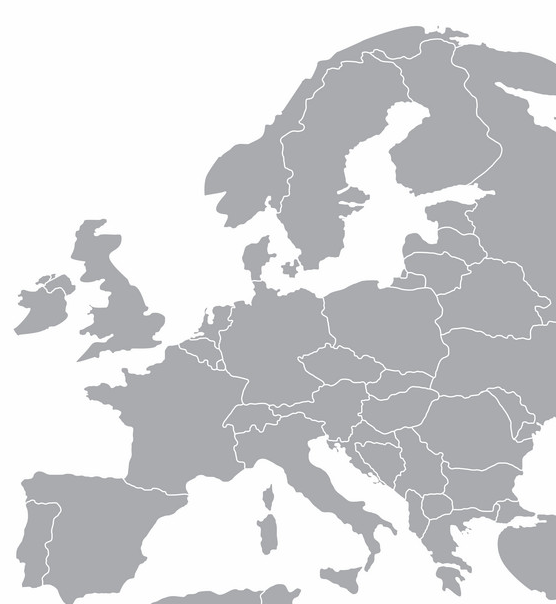 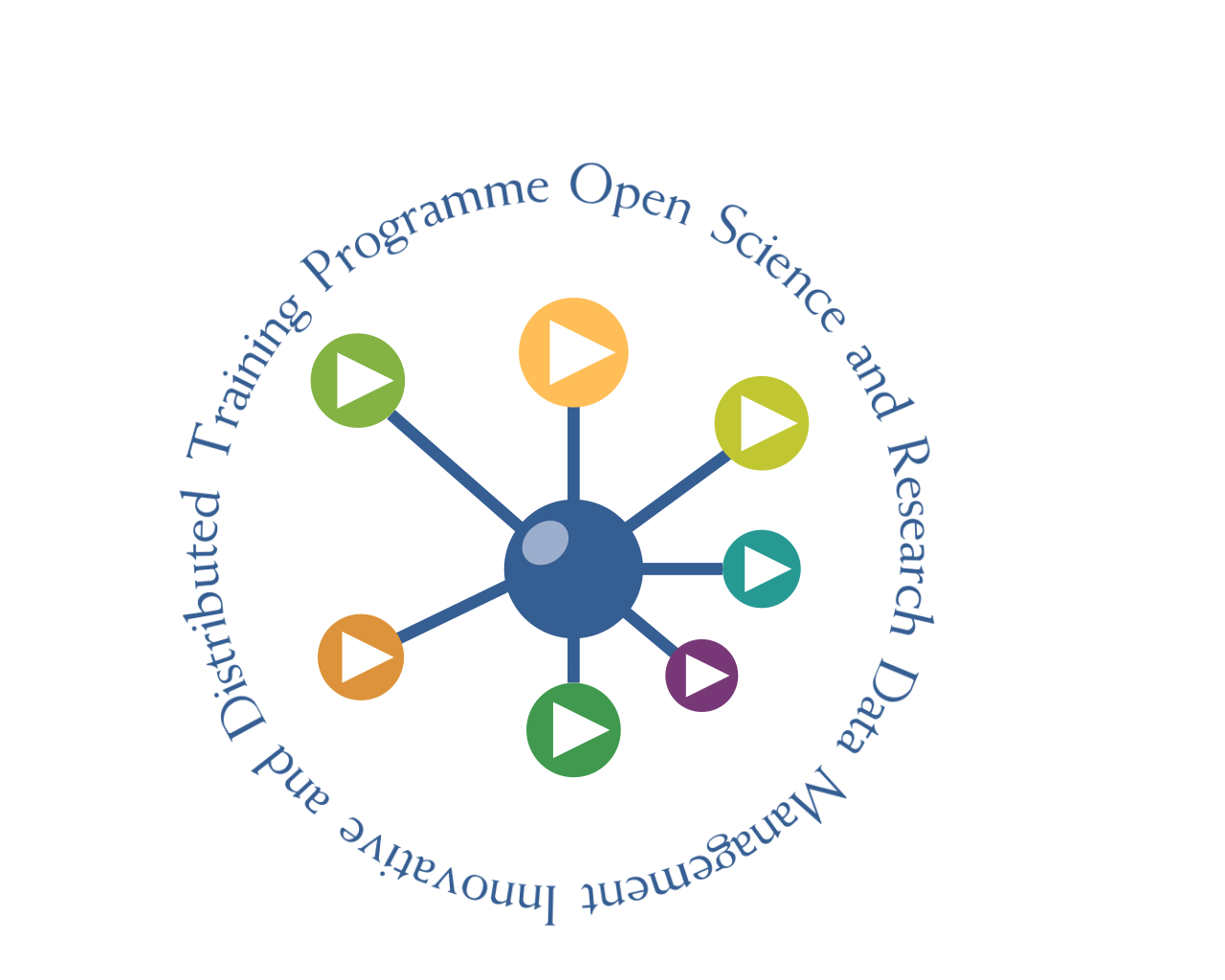 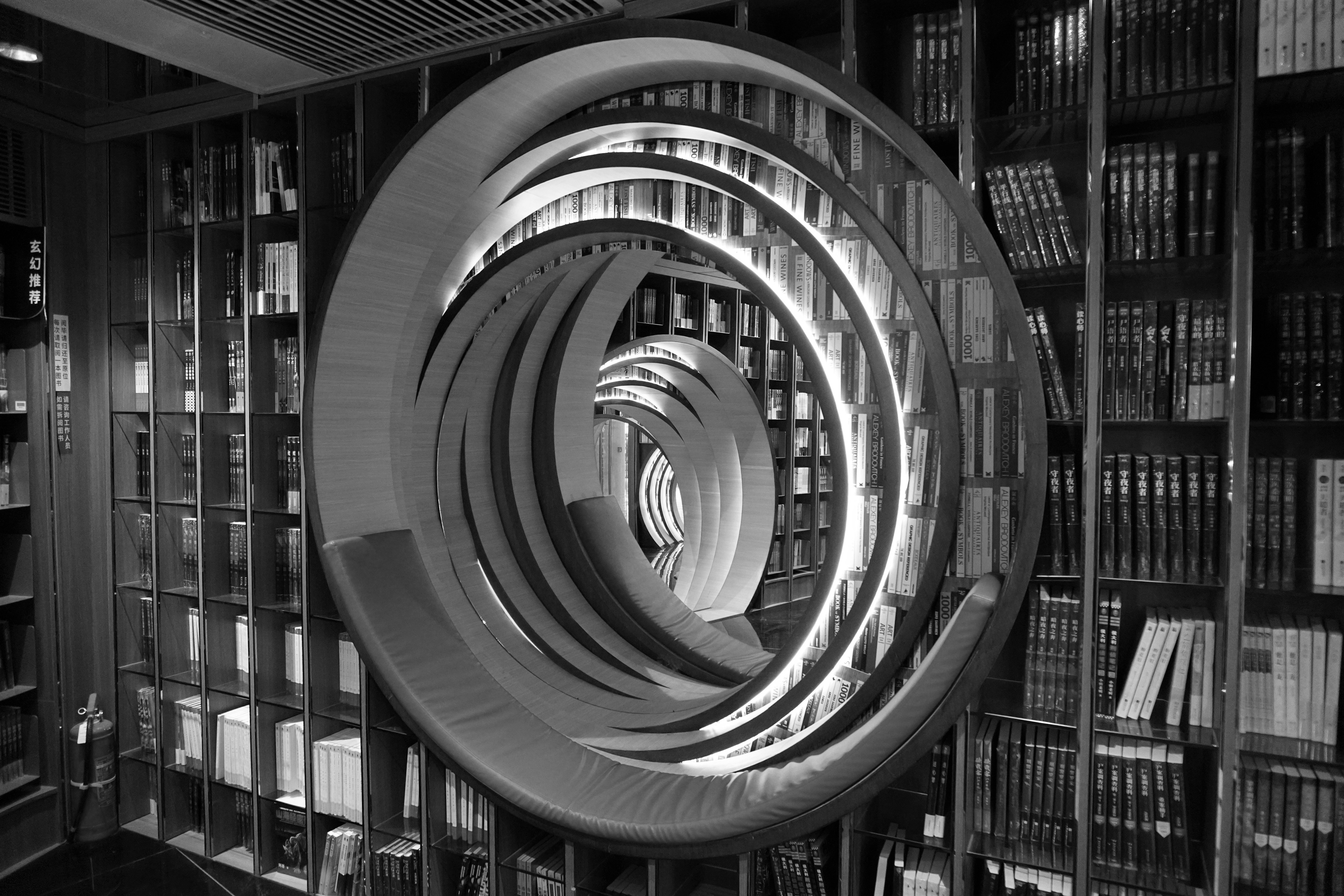 AIM

Empower the Education and Skills dimension of Open Science to provide the skills training in Research Data Management
Open Science
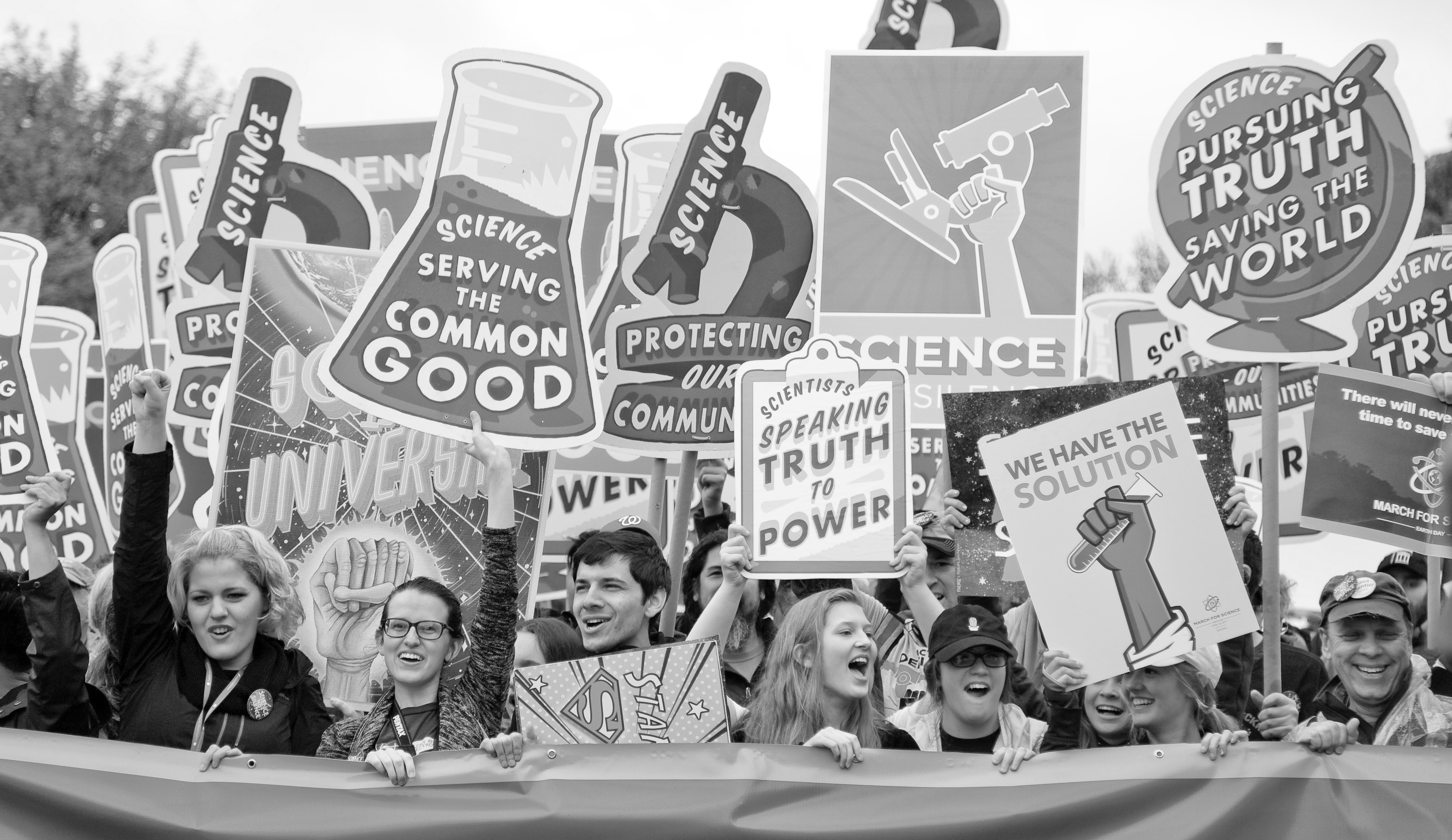 Cooperative work and new ways of diffusing knowledge by using digital technologies and new collaborative tools (EC (2016)). 

Make the outputs of publicly funded research results publicly accessible in digital format with no or minimal restriction (OECD (2015) ).
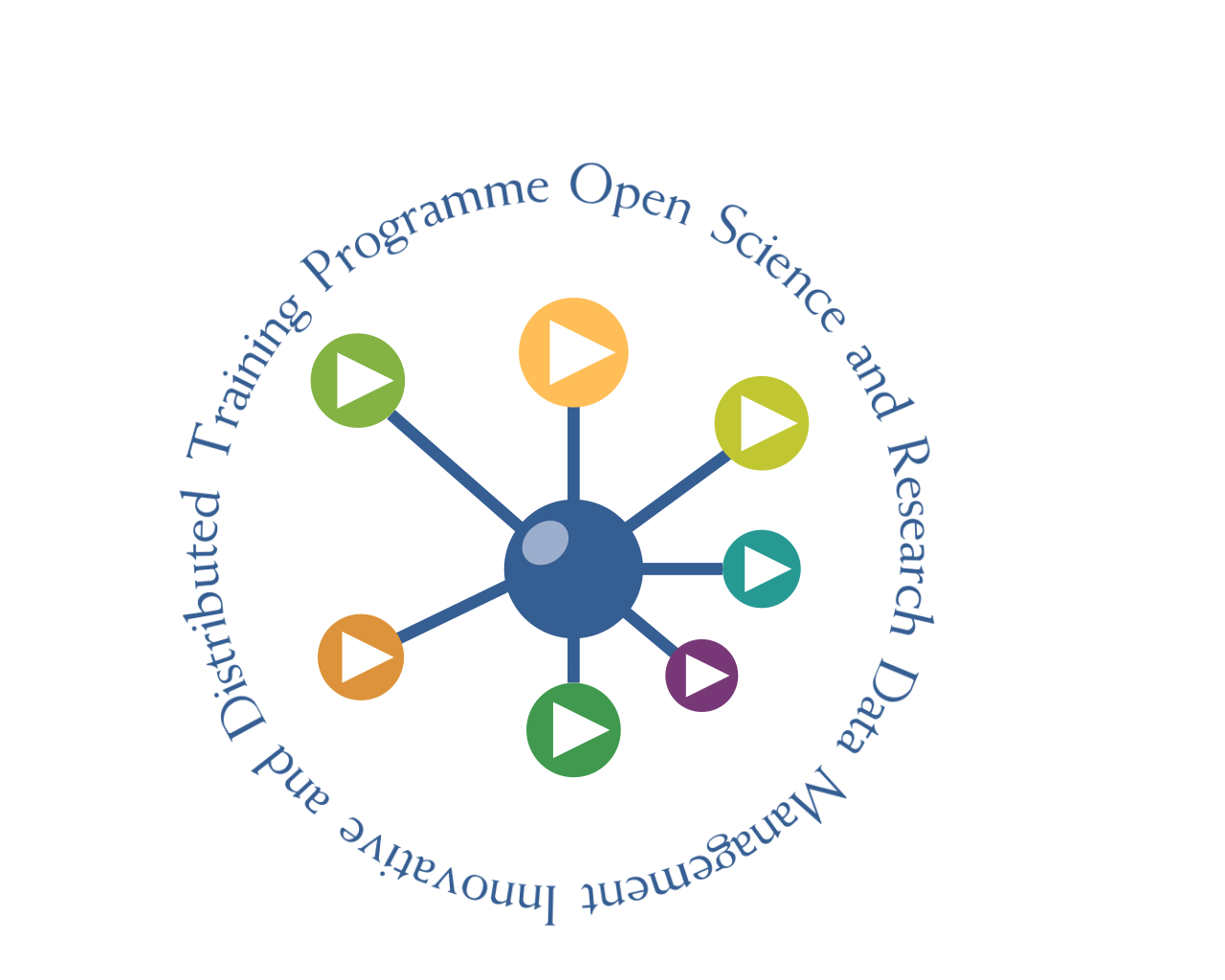 The FAIR Principles
Findability

Accessibility

Interoperability

Reusability
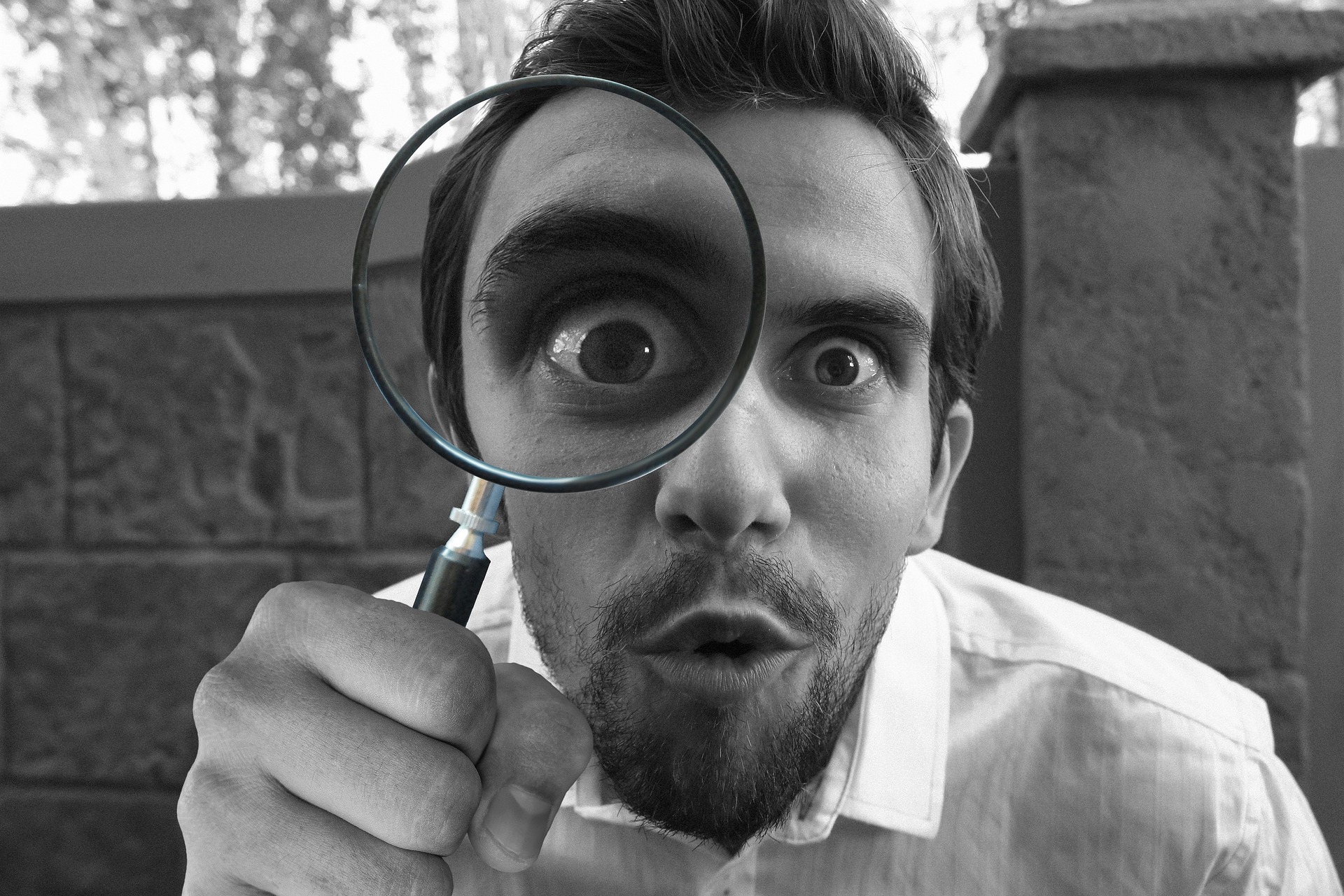 Wilkinson, M., Dumontier, M., Aalbersberg, I. et al. The FAIR Guiding Principles for scientific data management and stewardship. Sci Data 3, 160018 (2016). https://doi.org/10.1038/sdata.2016.18
Key Outputs
Methodological Toolkit 

Joint Design of MSc Programme

Distributed eLearning Platform
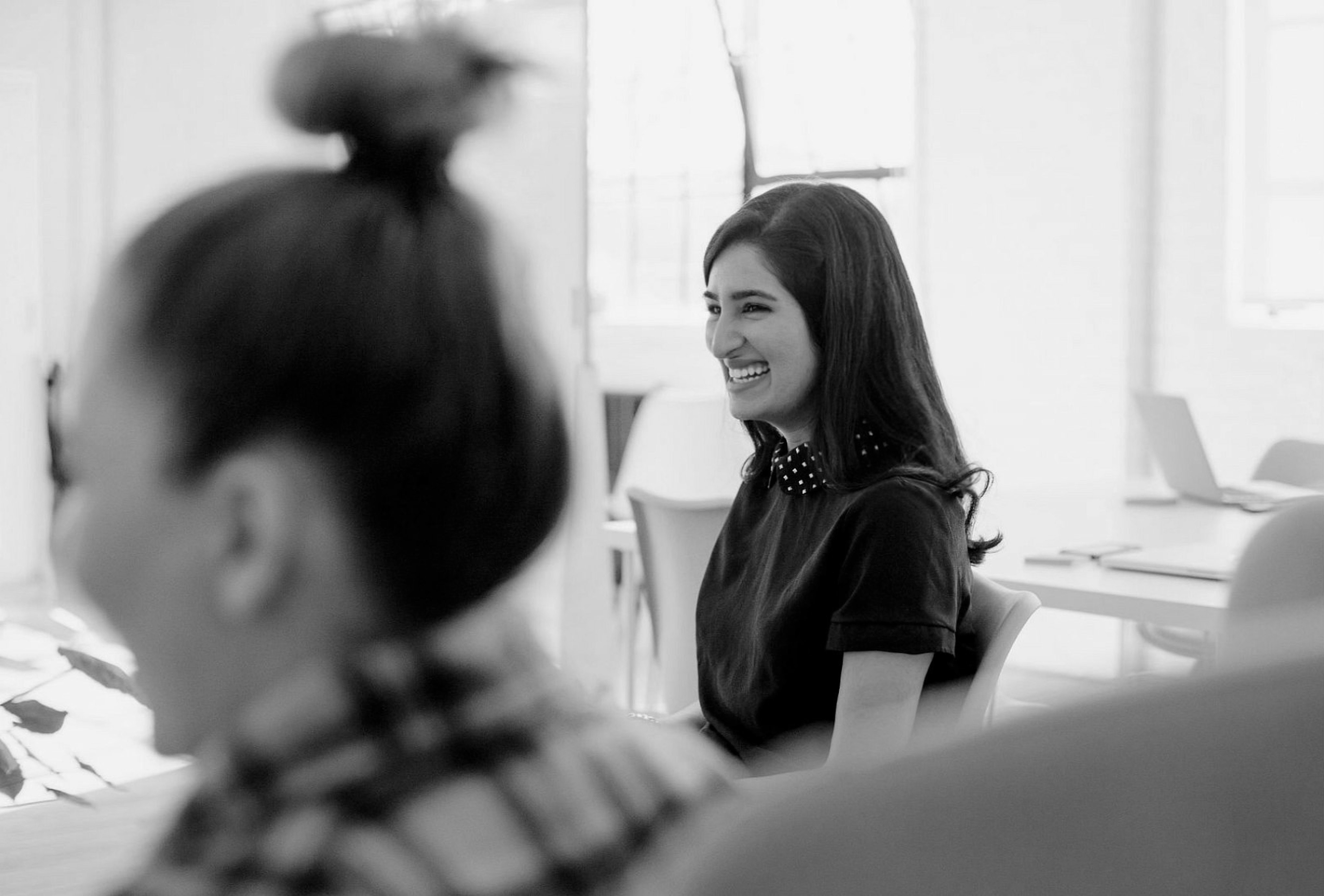 Toolkit
rdmtraininghub.eu
This work is licensed under a Creative Commons Attribution 4.0 International License (CC BY 4.0)
Survey
Part 1: Everyone
 239 Responses 
 2.58M Researchers @ 90% +/- 5%
Part 2: Partners only
11 Responses
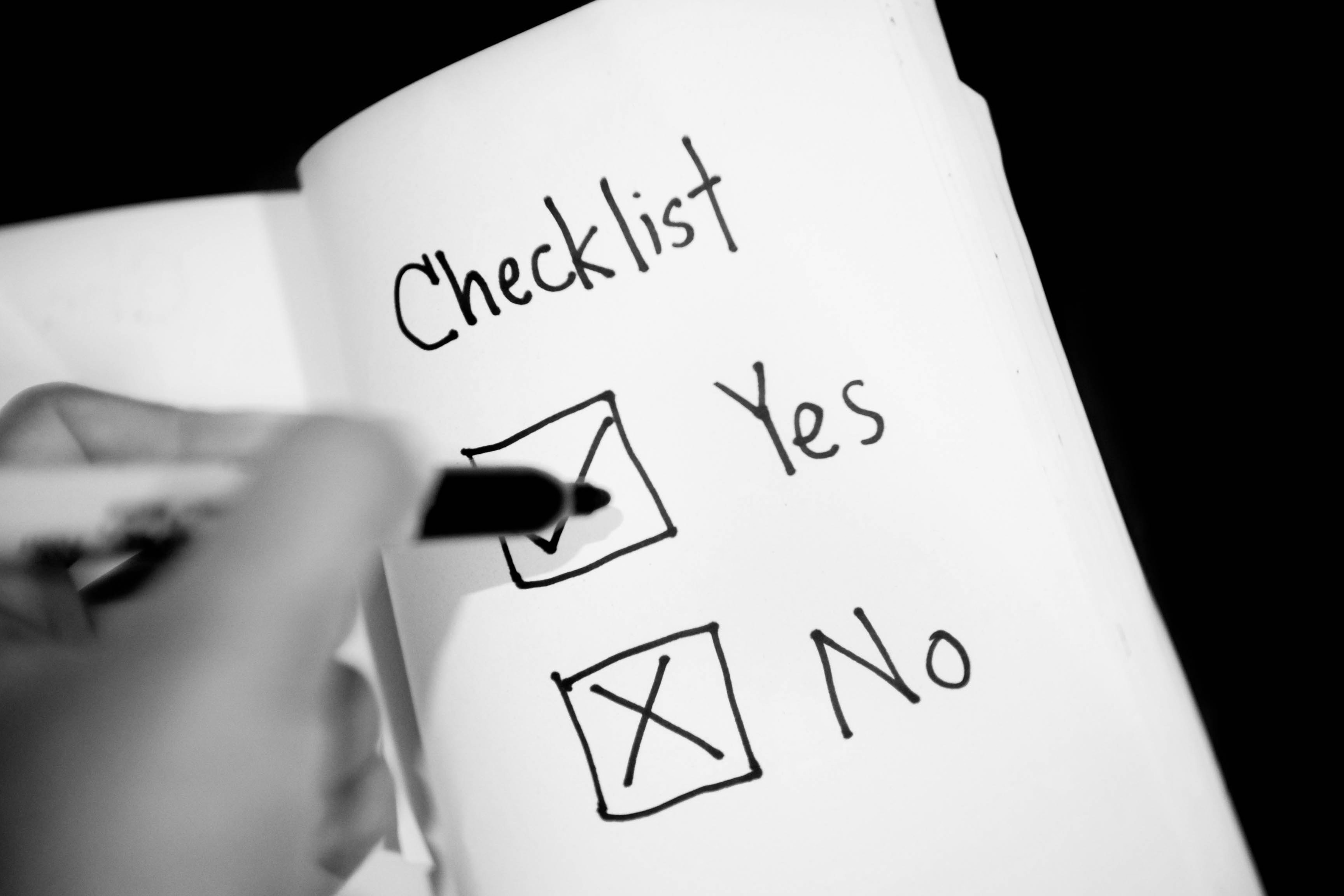 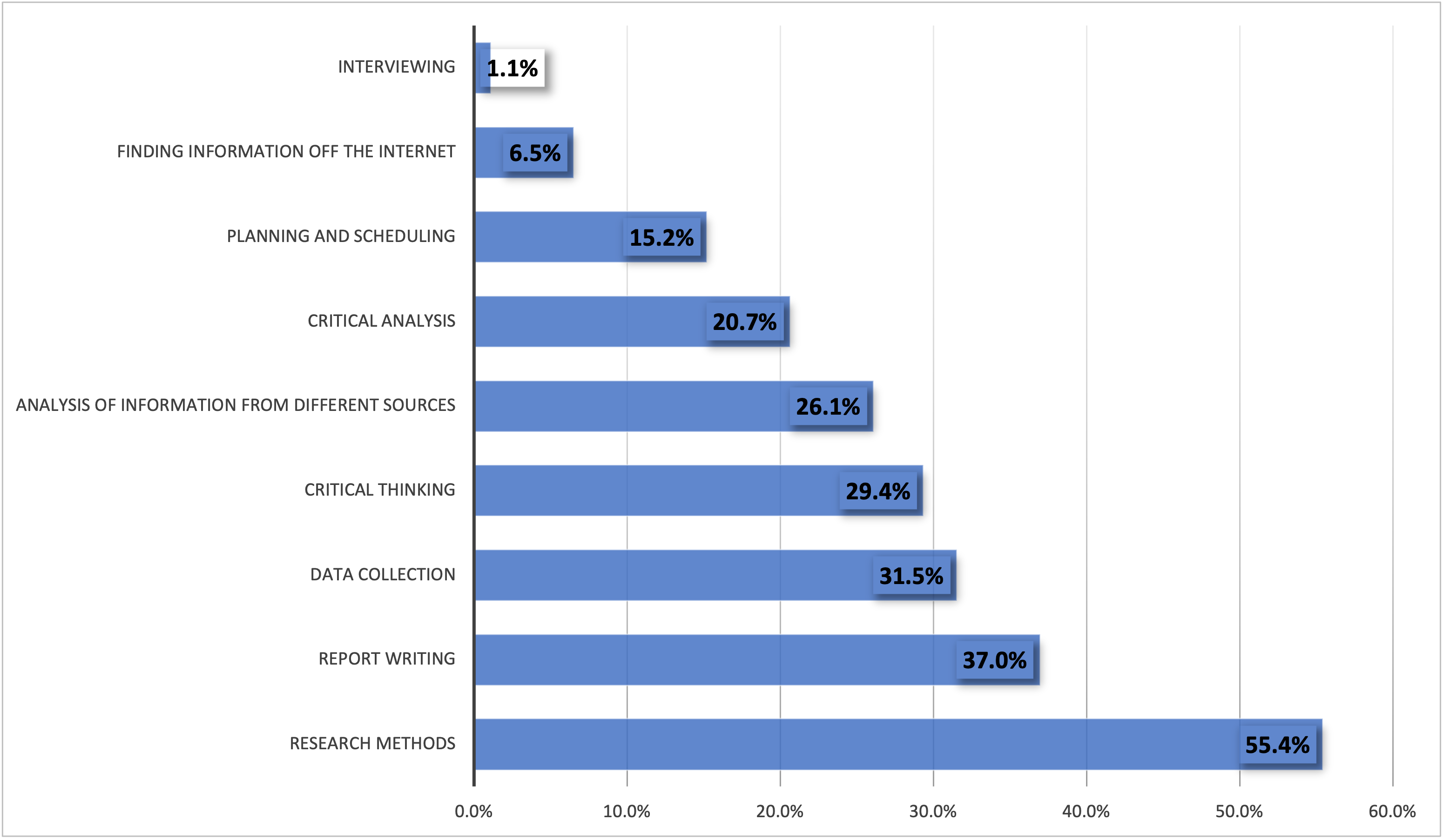 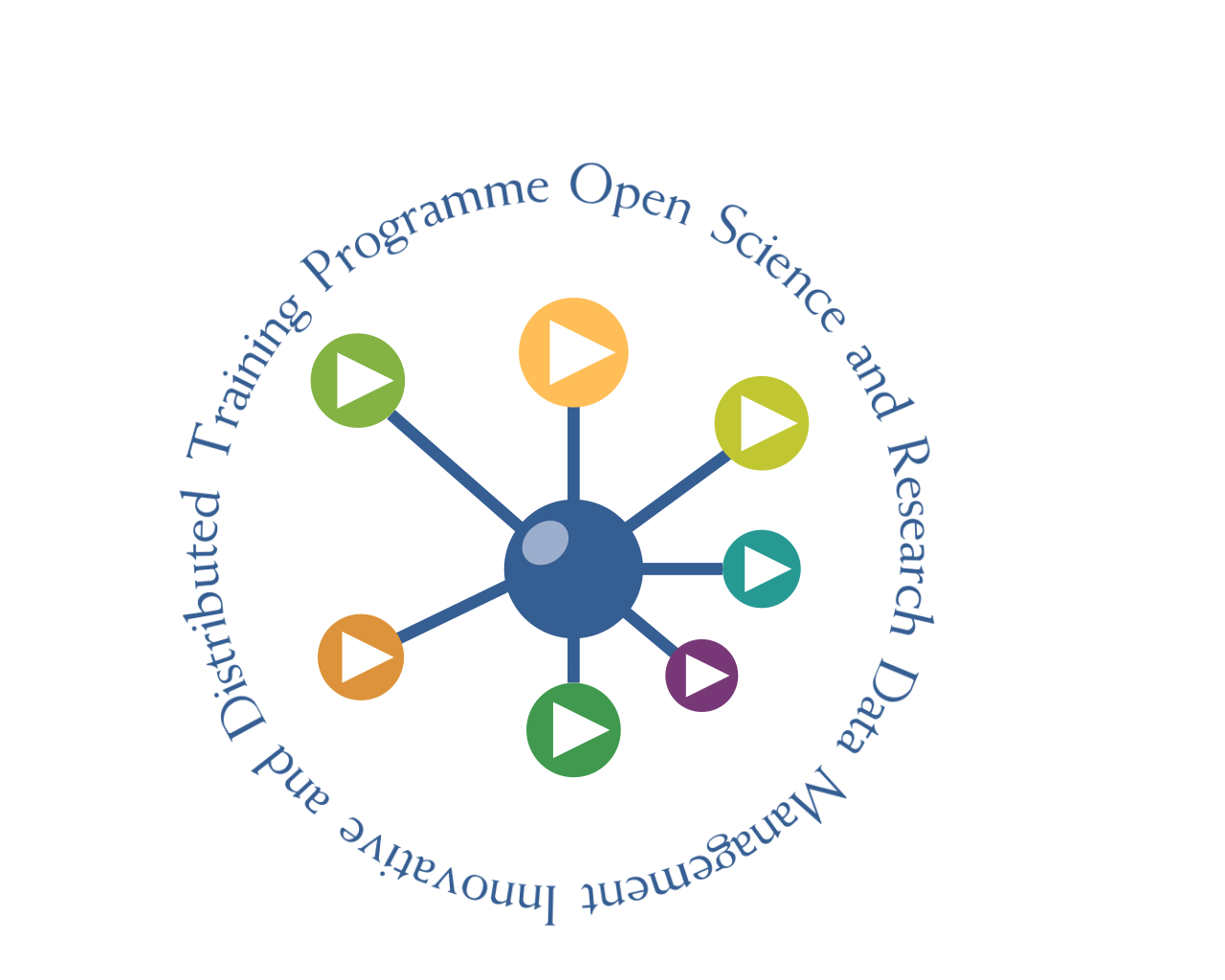 Competencies Matrix
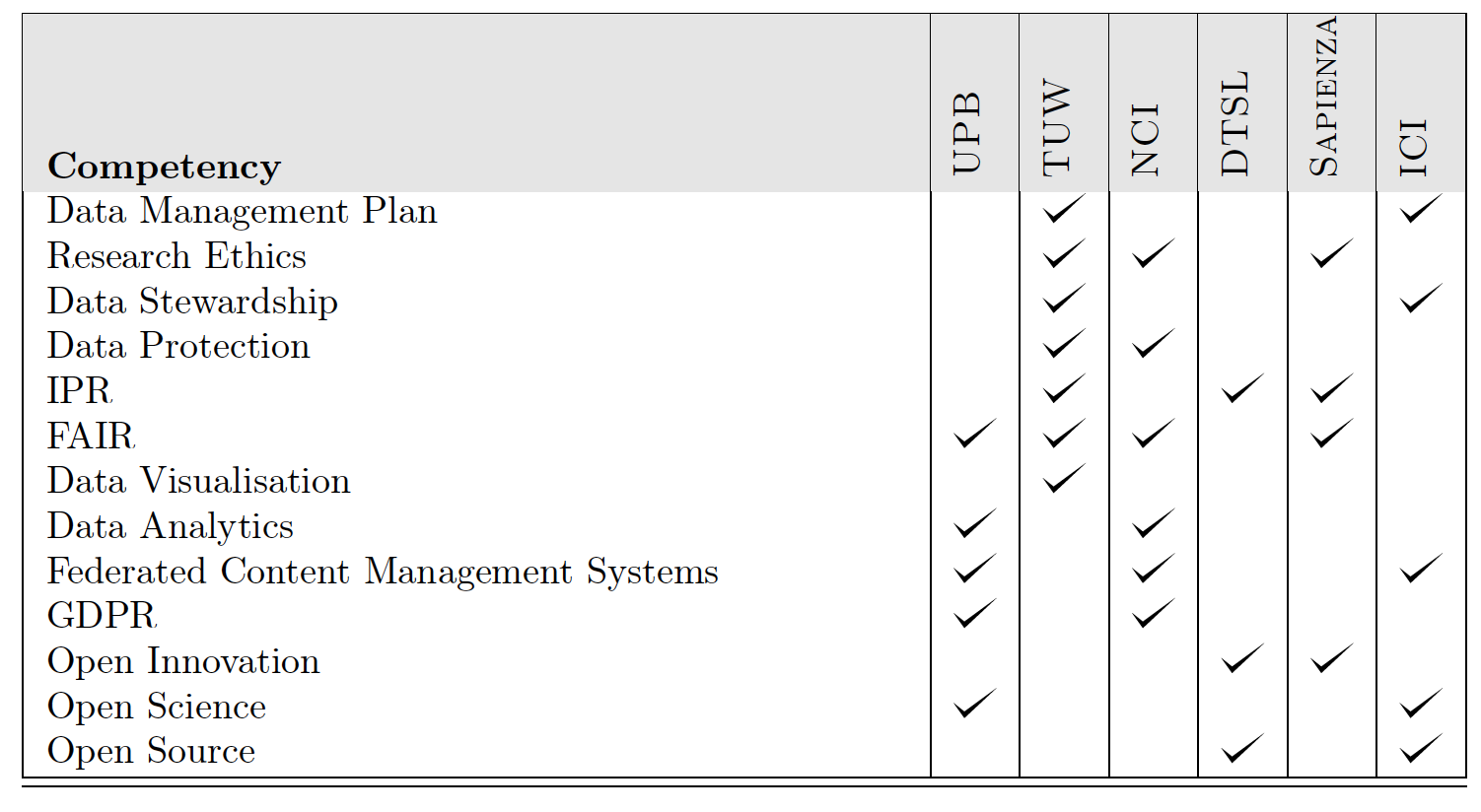 Distributed eLearning Platform
rdmtraininghub.eu
This work is licensed under a Creative Commons Attribution 4.0 International License (CC BY 4.0)
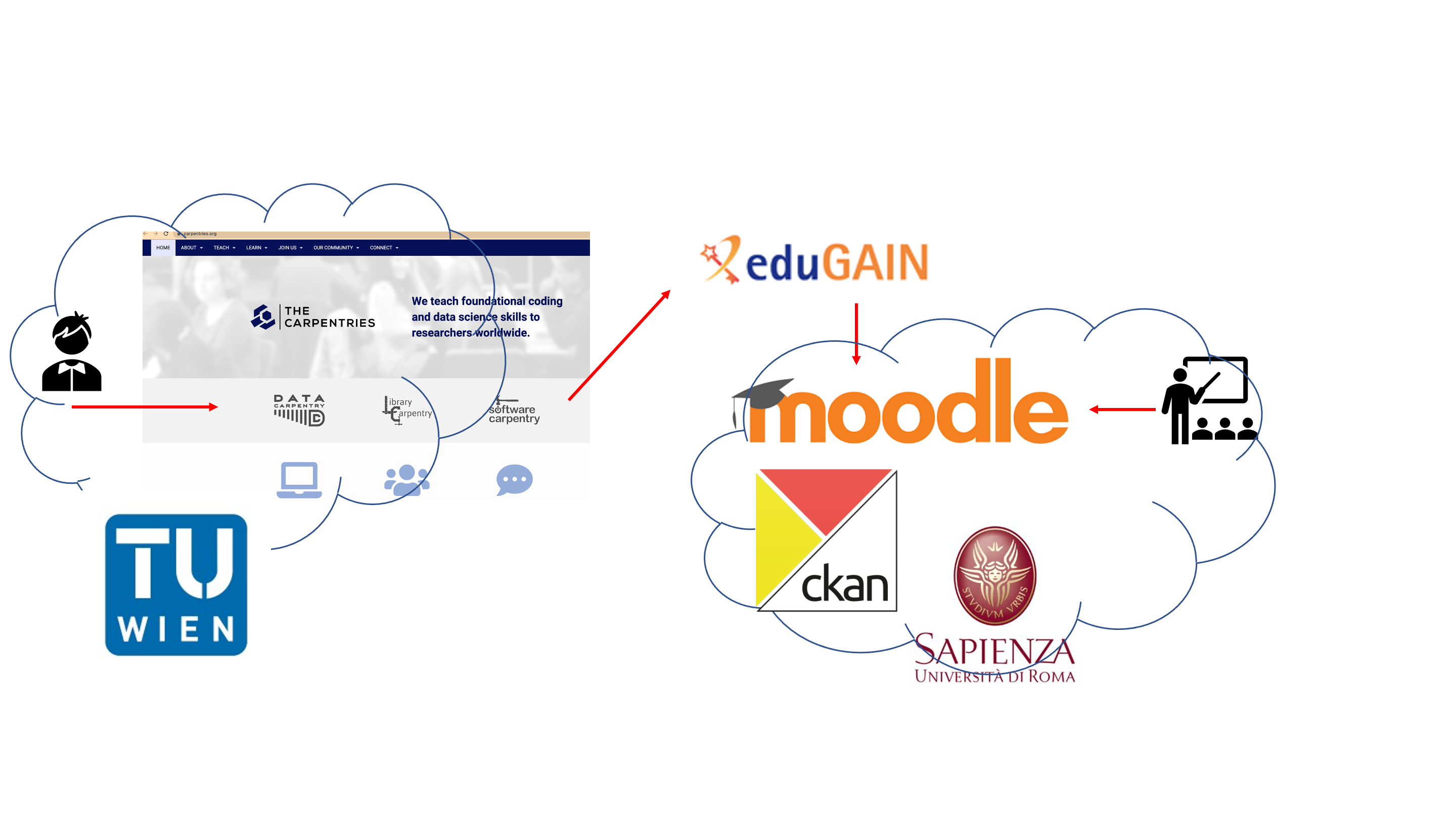 Distributed Moodle/eduGAIN
MSc Programme
rdmtraininghub.eu
This work is licensed under a Creative Commons Attribution 4.0 International License (CC BY 4.0)
90-ECTS Structure
Michael Bradford
Programme Director
European Credit Transfer and Accumulation System (ECTS) is a tool of the European Higher Education Area for making studies and courses more transparent.
Further steps
rdmtraininghub.eu
This work is licensed under a Creative Commons Attribution 4.0 International License (CC BY 4.0)
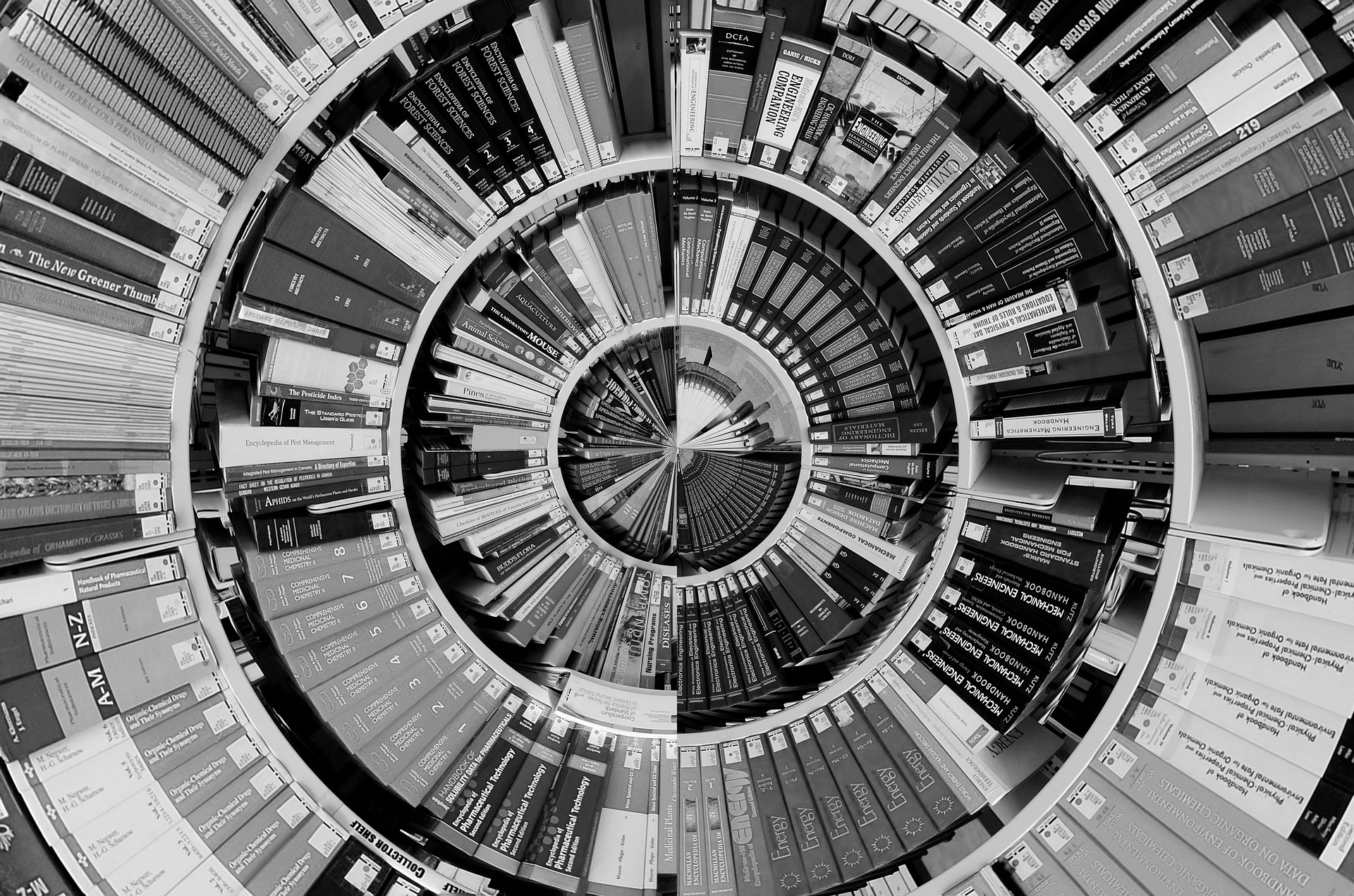 Validation @ Ireland
Initial Programme Lifecycle Approval 	JAN-FEB 2022
 Internal/Industry Panel 
Winter 2022
 QQI panel
Internal Panel: Jan 23
QQI Panel: Apr-May 23		
 Official Approval			
Summer 2023
 First Cohort				
January 2024
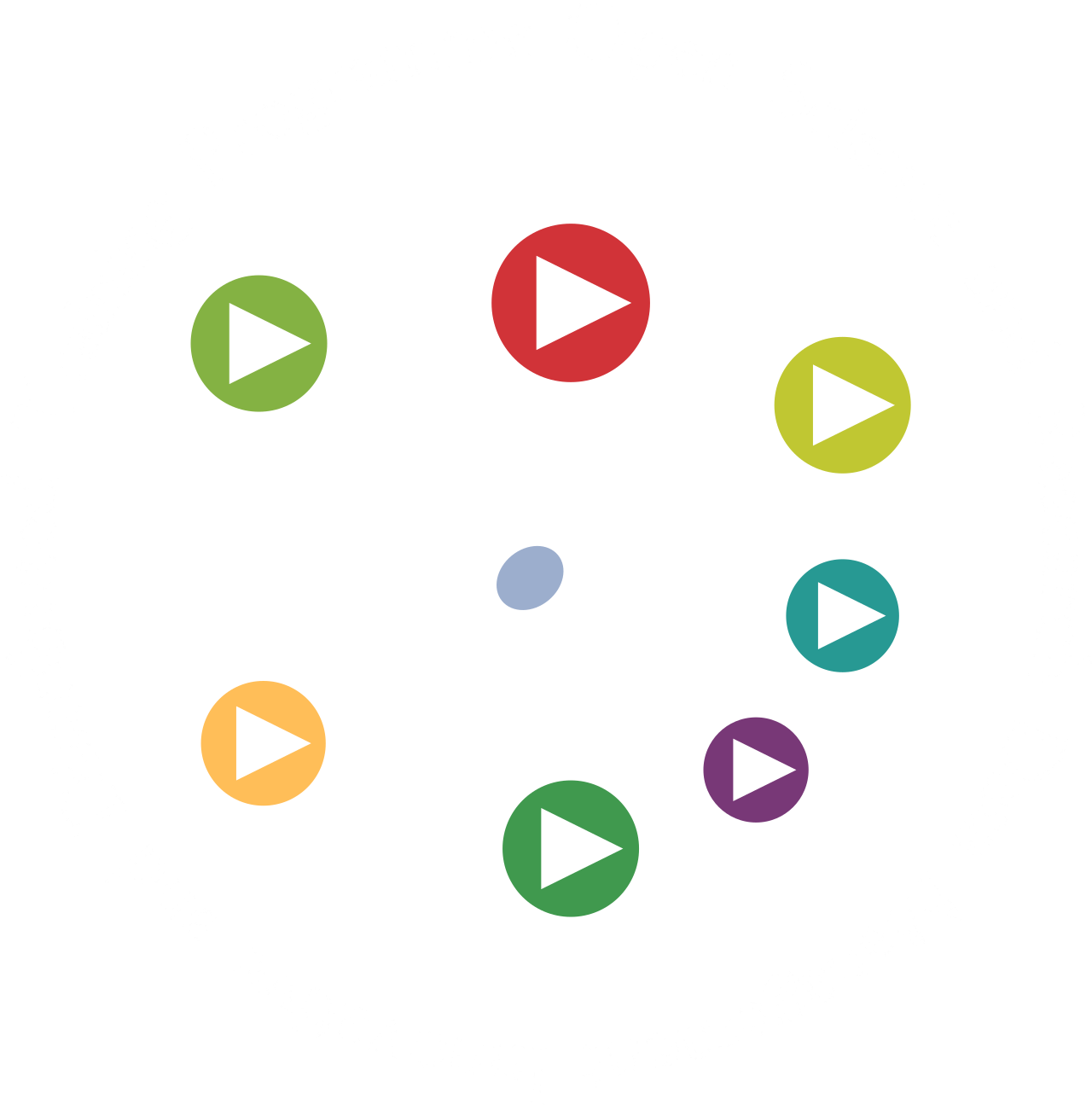 THANK YOU!
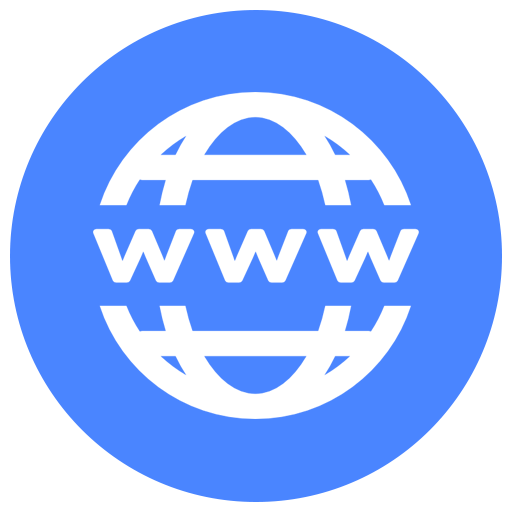 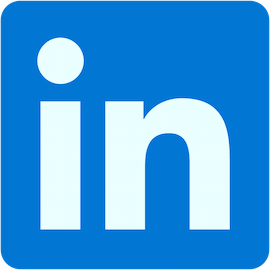 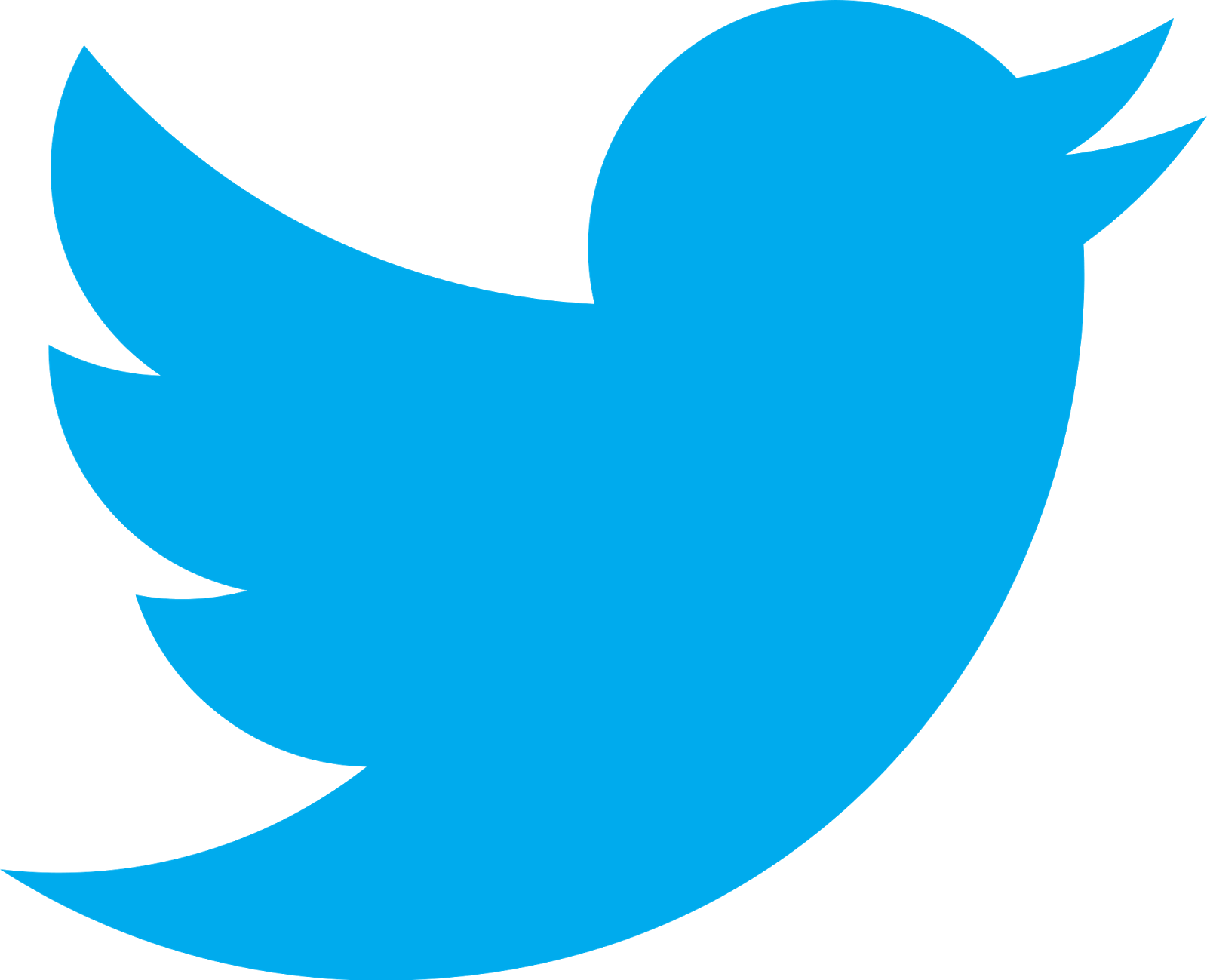 Follow us
rdmtraininghub.eu
This work is licensed under a Creative Commons Attribution 4.0 International License (CC BY 4.0)
Open Science & Research Data Management: a FAIR European PG Programme
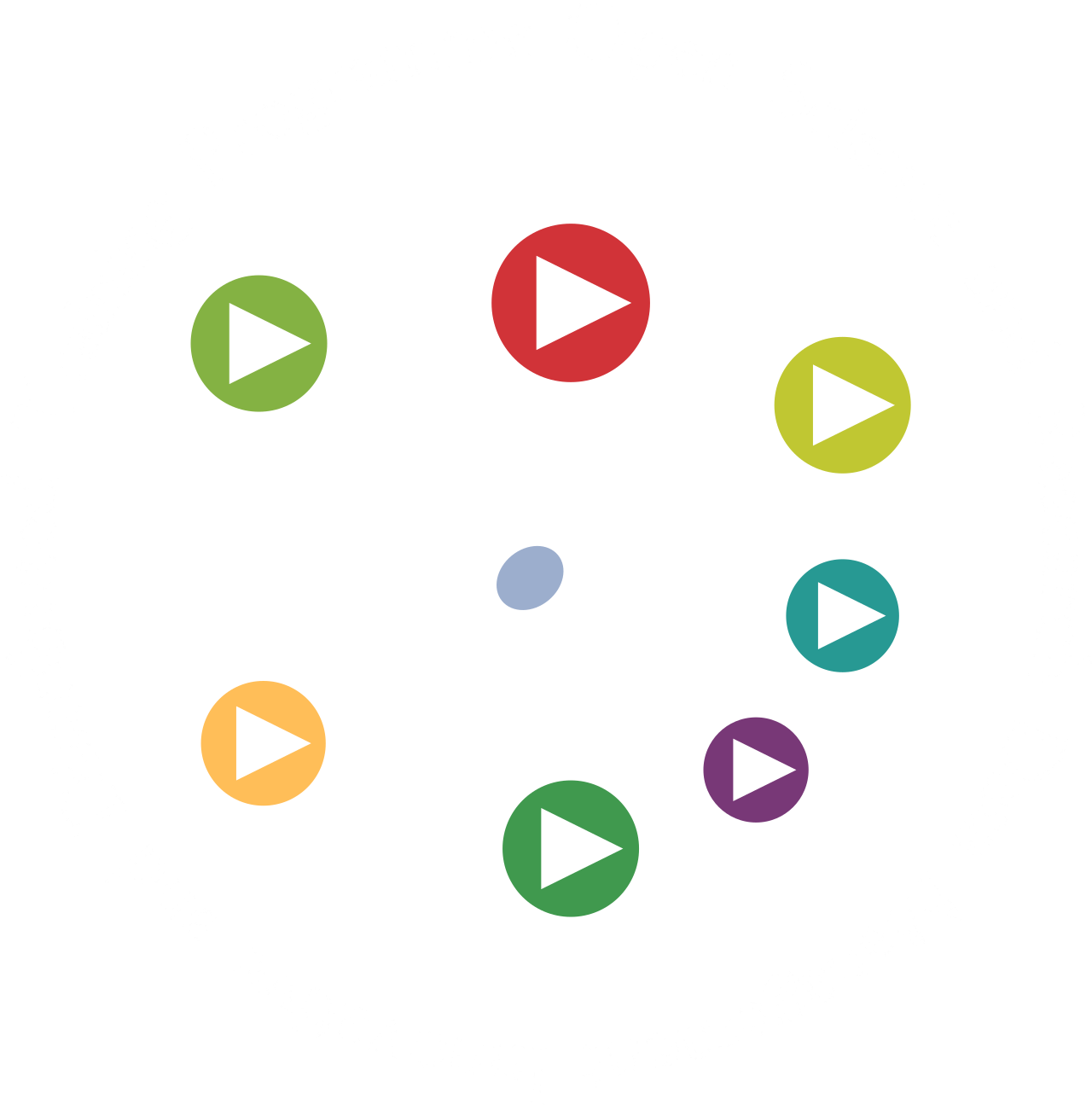 H González-Vélez, C Dobre, B Sánchez-Solis, G Antinucci, D Feenan, D Gheorghe

Dublin Trasnational Project Meting, January 2023
rdmtraininghub.eu
This work is licensed under a Creative Commons Attribution 4.0 International License (CC BY 4.0)